Yunanistan’da Folklor
Folklor/halkbilim Yunancada Λαογραφια (laografia) kelimesiyle karşılanmaktadır. Halk ve yazmak kelimelerinden oluşmaktadır.
Uluslaşma sürecinde folklor bir disiplin olarak kendini göstermiştir. 
Belki de Yunanistan’da folklor, benliğini, ulusal kimliğini ispat için kullanılan bir disiplin olmuştur.
Yunanistan 1821 yılında bağımsız bir devlet haline gelmiştir. Bu süreçte Yunan kimliğinin üzerine tartışmalar yaşandı.
Hatta isim olarak Yunan mı Rum mu olmalı üzerine çatışmalara sahne oldu.
Din adamları Yunan/Helen (Ελληνας) kelimesinin pagan, Hıristiyanlık öncesini çağrıştırdığını ifade ederek karşı çıkıyorlar, Rum/Romios kelimesini öneriyorlardı.
Daha seküler olanlar ise Yunan kelimesinin kadim bir ulusu ifade ettiği gerekçesiyle bu kelimeyi kullanmayı tercih ediyorlardı.
Netice olarak Yunan kelimesinde karar kılındı ve kullanılmaya başlandı.
Bu sayede antik dönemden modern döneme bir sürekliliği sağlamış oluyorlardı.
Günümüzde Rum ifadesi Yunanistan sınırları dışında yaşayan ve Yunan vatandaşı olmayan Ortodokslar için kullanılmaktadır. 
Bunlar Türkiye’de yaşayan Yunanca konuşan Ortodokslar ve Kıbrıslı Ortodoksları kapsamaktadır.
Rum tabiri, kelime anlamı itibariyle Bizans’a referans vermekte ve Romalı anlamına gelmektedir.
Bunun sebebi, bugün Bizans olarak ifade edilen devletin İstanbul’u Yeni Roma olarak nitelemesinden kaynaklanmaktadır. Doğu ve Batı Roma ayrımında bu görülebilmektedir.
Ortodoksların dini merkezi olan Patrikhane’nin İstanbul’da bulunması din adamlarının Rum isminde ısrar etmesinin göstergesidir. 
Günümüzde Türkiye’de yaşayan ve Yunanca konuşan Ortodokslar, Türkçe ifadede Rum, Yunanca ifadede Ellinas, Ellinida ifadelerini kullanmaktadırlar.
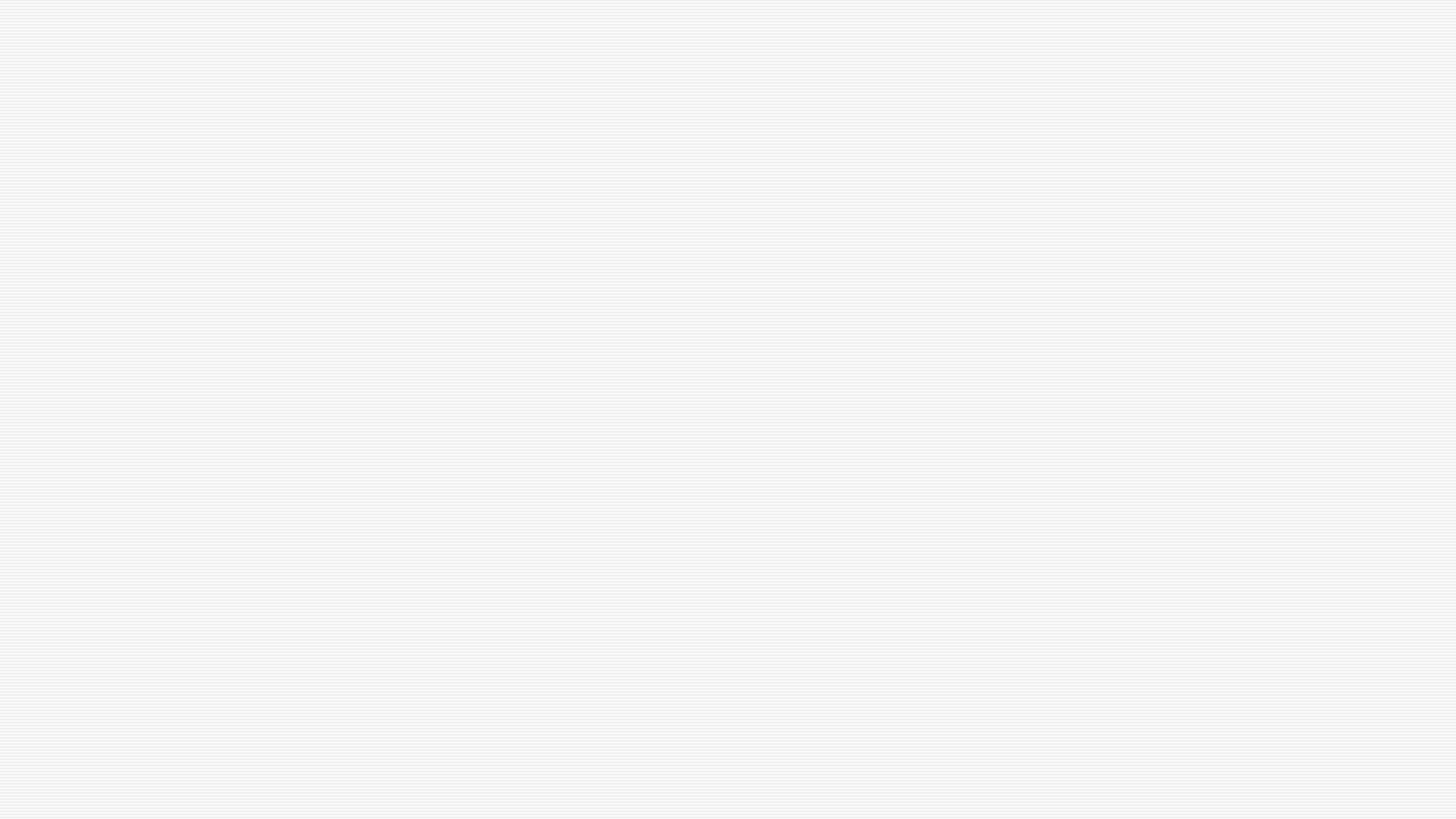 Bu tartışmalar Herkül Millas’ın çalışmalarında ve Gregory Jusdanis’in kitabında okunabilir.
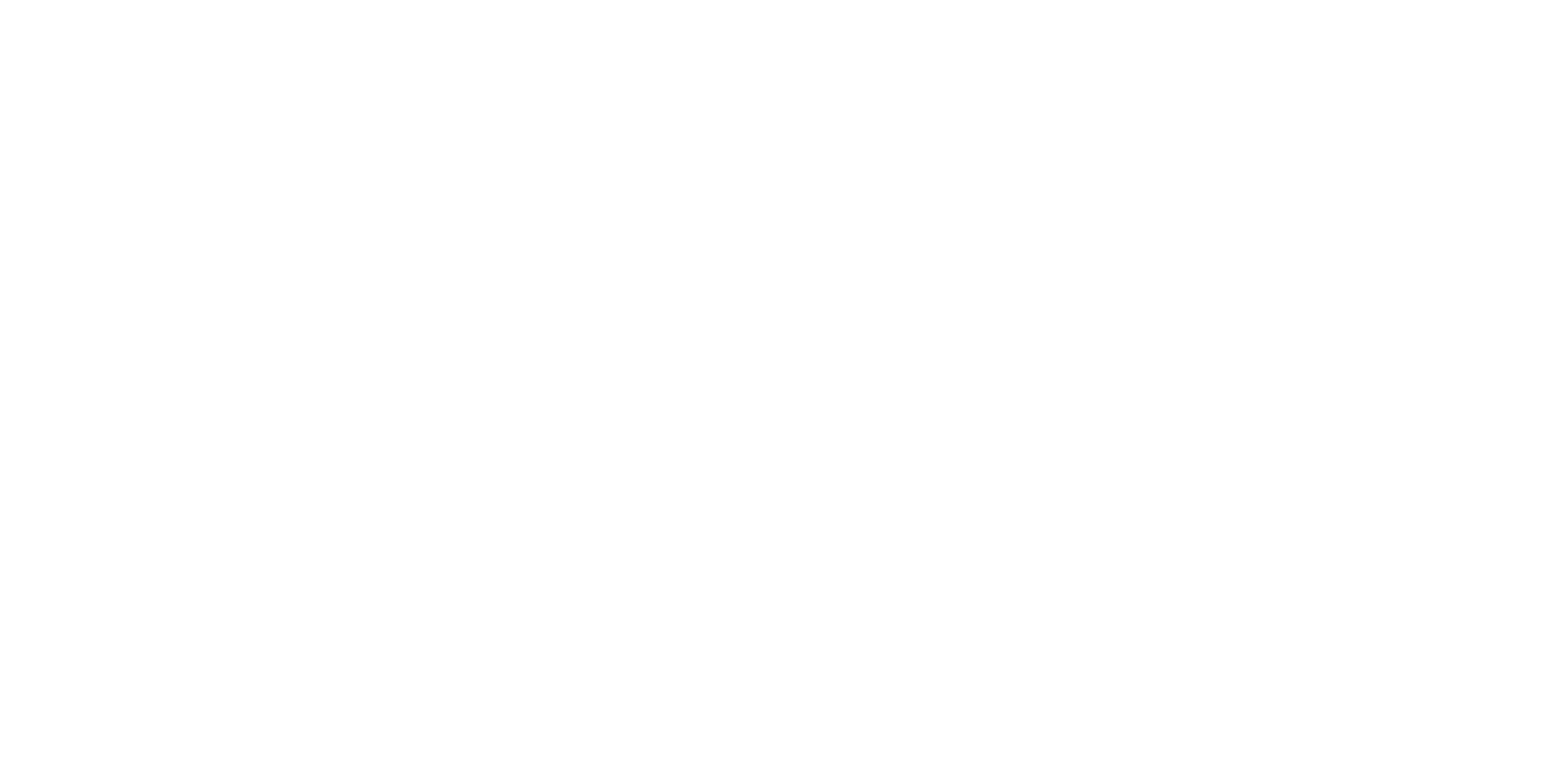 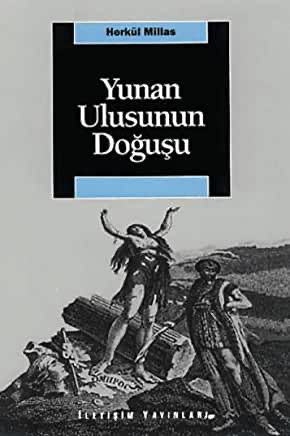 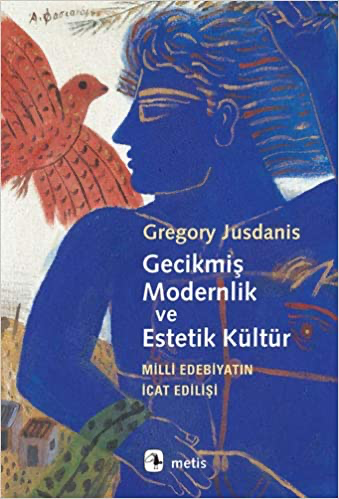